ФГОС
МБОУ «Каштановская СОШ»                                    Учитель химии и биологии Сафронова М.В.
НОВАЯ ЦЕЛЬ
ОБРАЗОВАНИЯ
НОВОЕ
СОДЕРЖАНИЕ
ОБРАЗОВАНИЯ
НОВЫЕ 
СРЕДСТВА
ОБУЧЕНИЯ
ФГОС
НОВОЕ
ЦЕЛЕПОЛАГАНИЕ
ДЛЯ УЧАЩИХСЯ
И УЧИТЕЛЕЙ
НОВЫЕ
ТЕХНОЛОГИИ
ОБУЧЕНИЯ
НОВЫЕ
ТРЕБОВАНИЯ
К ПОДГОТОВКЕ
УЧИТЕЛЯ
НОВАЯ ЦЕЛЬ
ОБРАЗОВАНИЯ
ОСНОВНАЯ ЦЕЛЬ СОВРЕМЕННОГО ОБРАЗОВАНИЯ –                                                                                          ФОРМИРОВАНИЕ НОВОЙ ОБРАЗОВАТЕЛЬНОЙ СИСТЕМЫ, ПРИЗВАННОЙ СТАТЬ ОСНОВНЫМ ИНСТРУМЕНТОМ СОЦИО-КУЛЬТУРНОЙ МОДЕРНИЗАЦИИ РОССИЙСКОГО ОБЩЕСТВА 

       общекультурное, личностное и познавательное развитие учащихся, обеспечивающее такую компетенцию, как умение учиться.
НОВОЕ СОДЕРЖАНИЕ
ОБРАЗОВАНИЯ
СОВРЕМЕННОЕ СОДЕРЖАНИЕ ОБРАЗОВАНИЯ                                  НЕ МОЖЕТ ОГРАНИЧИВАТЬСЯ ПЕРЕЧНЕМ ТРЕБОВАНИЙ К ПРЕДМЕТНЫМ ЗНАНИЯМ, УМЕНИЯМ И  НАВЫКАМ. ОНО ДОЛЖНО ОХВАТИТЬ ВСЕ ОСНОВНЫЕ КОМПОНЕНТЫ СОЦИАЛИЗАЦИИ:
СИСТЕМУ ДУХОВНО-НРАВСТВЕННЫХ ЦЕННОСТЕЙ

СИСТЕМУ НАУЧНЫХ ПРЕДСТАВЛЕНИЙ О ПРИРОДЕ, ОБЩЕСТВЕ И ЧЕЛОВЕКЕ

СИСТЕМУ УНИВЕРСАЛЬНЫХ УЧЕБНЫХ ДЕЙСТВИЙ
НОВОЕ ЦЕЛЕПОЛАГАНИЕ
ДЛЯ УЧАЩИХСЯ И
УЧИТЕЛЕЙ
Под целеполаганием понимают комплексный процесс формирования цели.                                                                         
 В зависимости от проектируемой области, он начинается с диагностики уровня знаний и умений обучающегося, либо уровня развития тех или иных качеств личности, либо сформированности универсальных учебных действий и т.д. :  
        учитель не транслирует свою цель, а создает условия, включающие каждого ученика в процесс целеполагания. Лишь в том случае, когда ученик осознает смысл учебной задачи и примет ее как лично для него значимую, его деятельность станет мотивированной и целенаправленной. Именно на данном этапе урока возникает внутренняя мотивация ученика на активную, деятельностную позицию, возникают побуждения: узнать, найти, доказать».
НОВЫЕ ТРЕБОВАНИЯ
К ПОДГОТОВКЕ
УЧИТЕЛЯ
Успешность современного педагога: 
способность управлять собой;
разумные личные ценности;
четкие личные цели;
постоянный личностный рост;
умение решать проблемы;
изобретательность и способность к инновационному творчеству.
Способность руководить детьми и учебным процессом:
способность управлять собой;
разумные личные ценности;
четкие личные цели;
постоянный личностный рост;
умение решать проблемы;
изобретательность и способность к инновационному творчеству.
НОВЫЕ ТЕХНОЛОГИИ
ОБУЧЕНИЯ
НОВЫЕ СРЕДСТВА
ОБУЧЕНИЯ
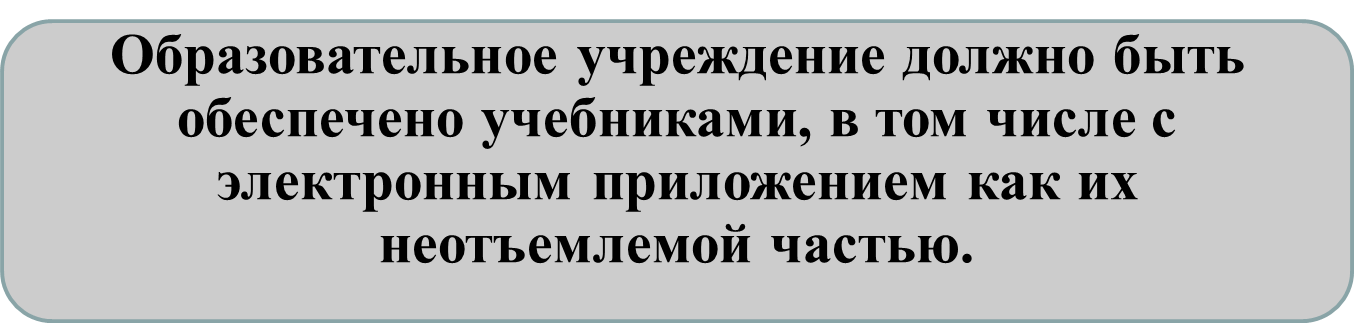 Образовательное учреждение должно иметь доступ к печатным и электронным образовательным ресурсам.
Библиотека образовательного учреждения должна быть укомплектована печатными
образовательными ресурсами и ЭОР по всем учебным предметам.